Các con nhớ và thực hiện đúng các kỹ năng lau mặt
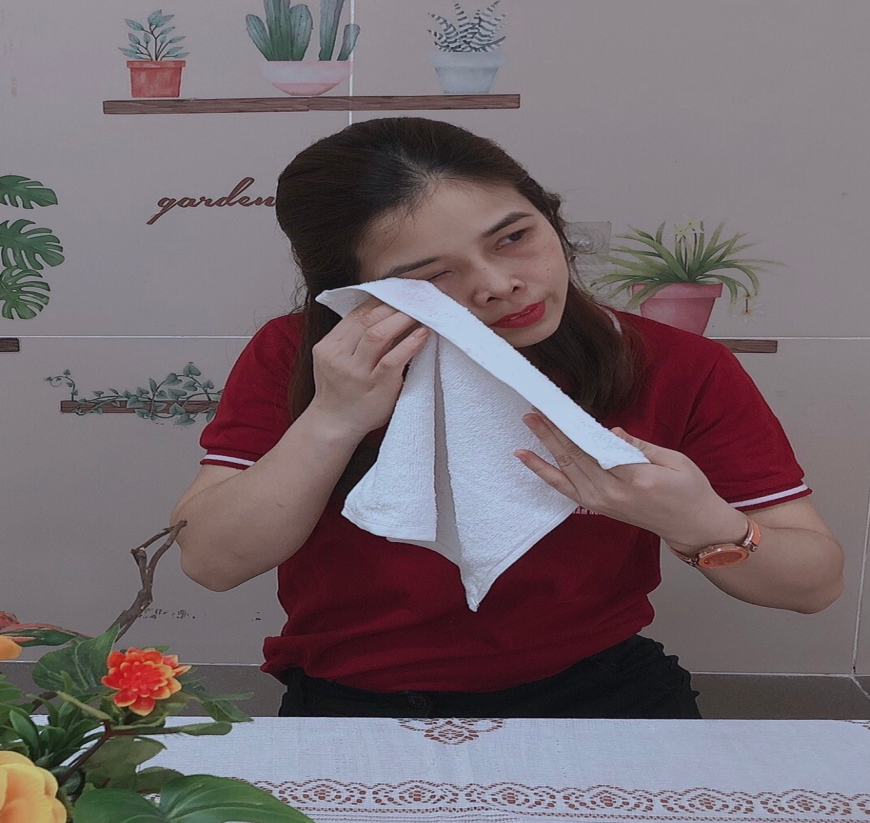 Bước 1: Lau mắt.
Lau từng mắt, lau từ trong ra ngoài
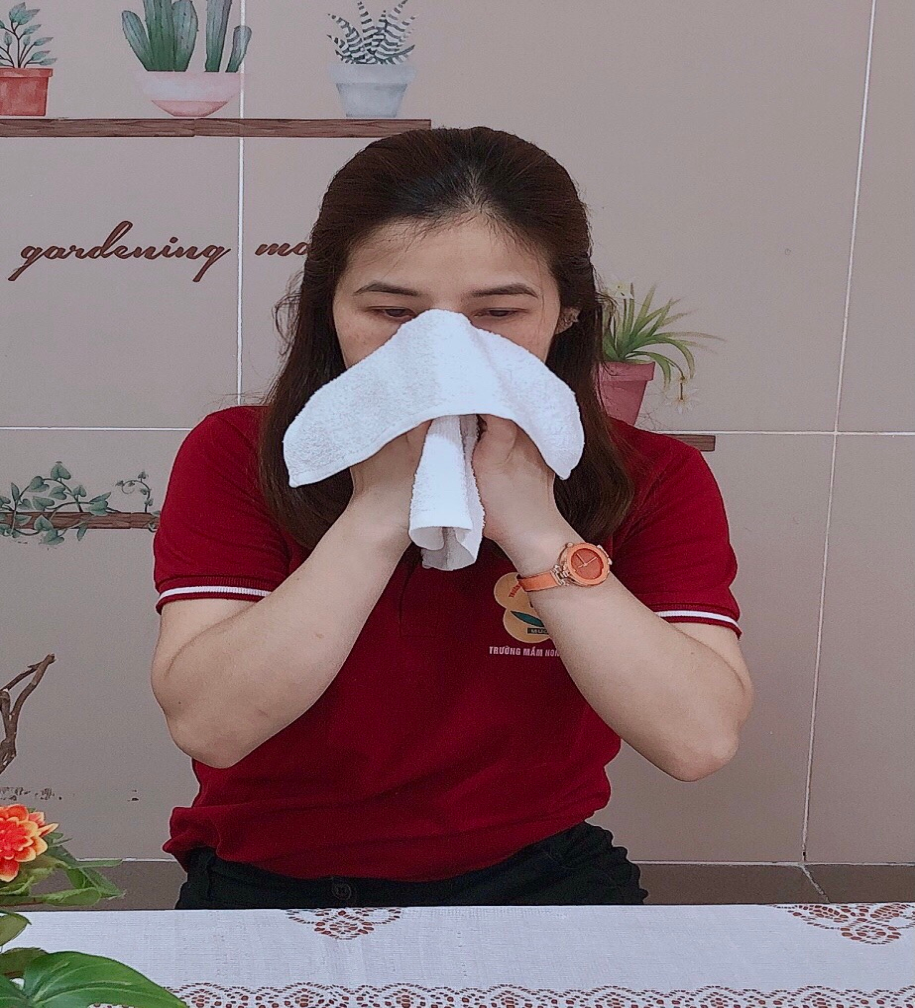 Bước 2: Lau mũi,
lau từ sống mũi kéo xuống
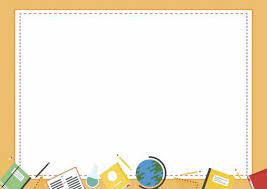 Bước 3: Lau miệng, 2 tay đưa từ ngoài vào trong
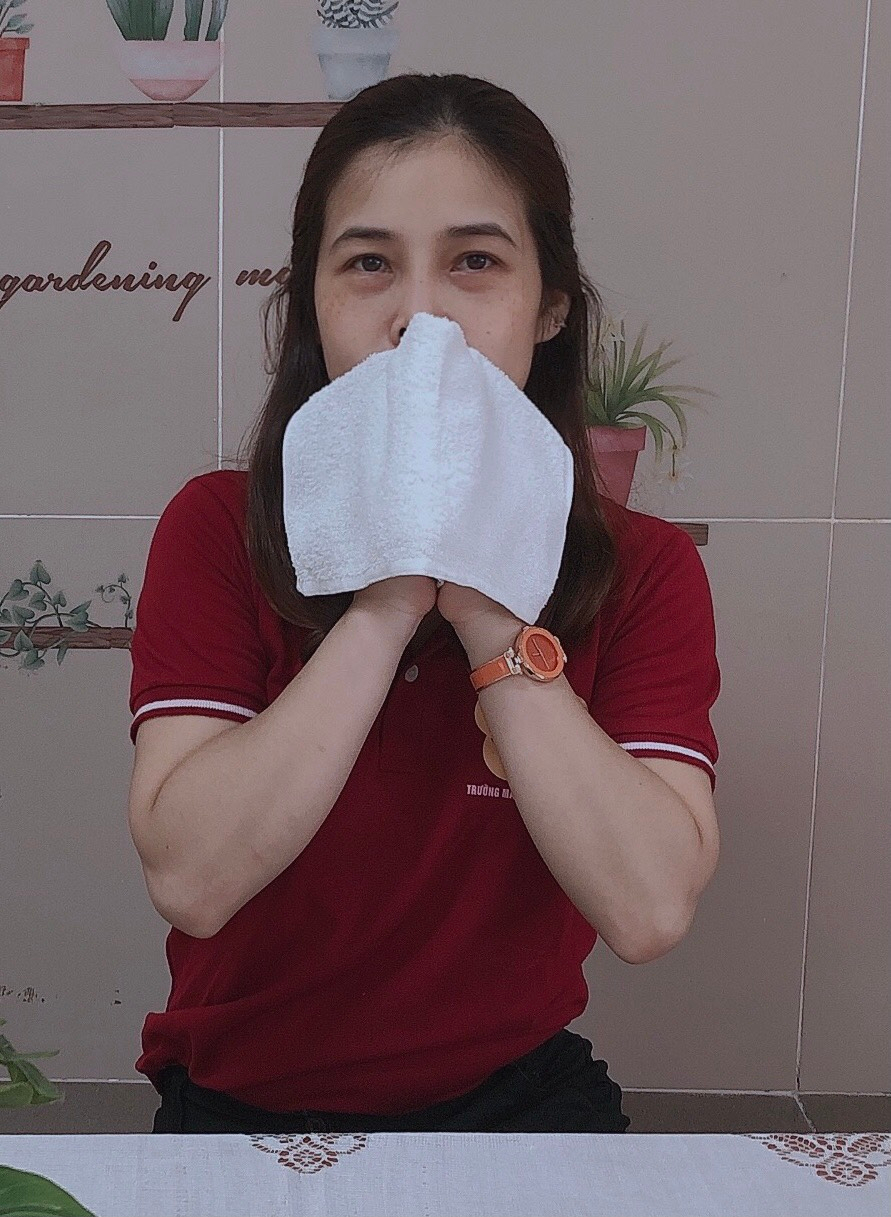 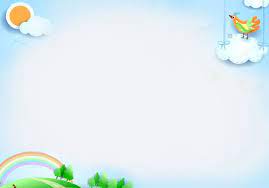 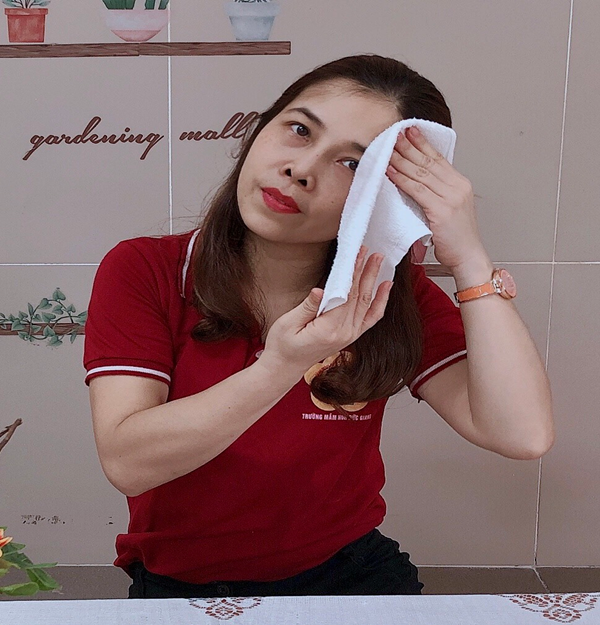 Bước 4: Lau trán, má cằm, cổ. Lau lần lượt từng bên